Monikulttuurisen ohjauksen kehittäminen omassa työssä -koulutushanke (10 OP)
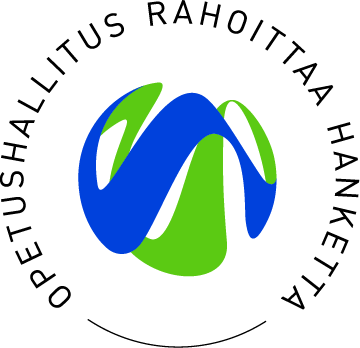 Toteutusaika 2021 - 2022

Hanna Hovila, Susanna Hyväri, Marja Lindholm, Tiina Ikonen, Pauliina Seppä
Monikulttuurisen ohjauksen kehittäminen omassa työssä
Koulutushanke toteutettiin Diakonia-ammattikorkeakoulun verkko-oppimisympäristössä (Diakle)
Koulutushankkeessa oli kaksi 5 opintopisteen laajuista osiota:
Näkökulmia monikulttuuriseen ohjaukseen ja opetukseen (5 op)
Omakielisyys ja kielitietoisuus (1 op)
Uskontolukutaito (1 op)
Monikulttuurinen ryhmäohjaus (1 op)
Verkostotyö ja moniammatillisuus (1 op)
Voimavaraistavat ohjausmenetelmät (1 op)
Monikulttuurisuusosaaminen käyttöön (5 op)
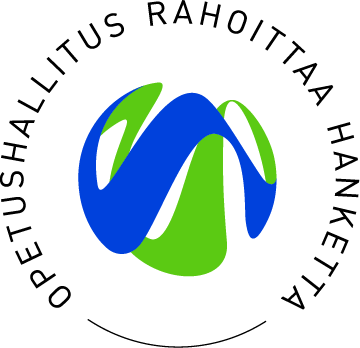 DIAKONIA-AMMATTIKORKEAKOULU / DIACONIA UNIVERSITY OF APPLIED SCIENCES /
2
Koulutuksen vastuuopettajat Diakissa
DIAKONIA-AMMATTIKORKEAKOULU / DIACONIA UNIVERSITY OF APPLIED SCIENCES /
3
Kuvaus koulutuksesta ja koulutustavoitteet
Kuvaus koulutuksesta Diakin verkkosivuilla
Koulutuksen tavoite:
Koulutuksen tavoitteena on kehittää osallistujan monikulttuurista ohjausosaamista erilaisten oppijoiden ja ryhmien kanssa. Lisäksi tavoitteena on tarjota työkaluja oman työn kehittämiseen.
Koulutus tukee monikulttuurista pedagogista kehittymistä, kielitietoisuuden vahvistumista ja moninaisuuden huomioivien ohjaustaitojen ja työmenetelmien käyttöönottoa sekä työelämälähtöisen yhteiskehittämisen menetelmäosaamista.
Lisäksi koulutus tukee monikulttuurisuuden parissa työskentelevän ja siitä kiinnostuneen opetustoimen henkilöstön verkostoitumista.
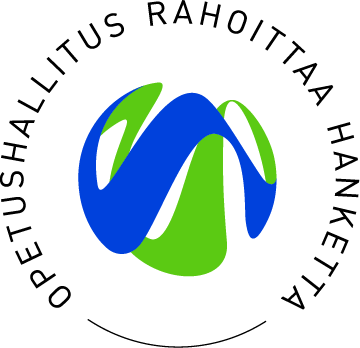 DIAKONIA-AMMATTIKORKEAKOULU / DIACONIA UNIVERSITY OF APPLIED SCIENCES /
4
Visualisointi koulutuksen rakenteesta
Visualisointi ladattavissa osoitteesta: https://www.canva.co?m/design/DAE_htJONHA/3PypiGyfPmMnZKfJ_fBtTA/view?utm_content=DAE_htJONHA&utm_campaign=designshare&utm_medium=link2&utm_source=sharebutton
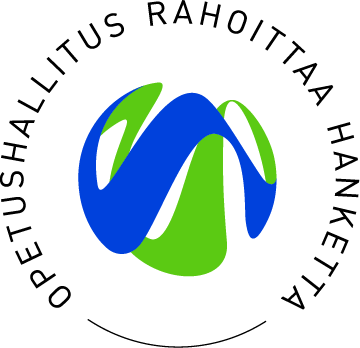 DIAKONIA-AMMATTIKORKEAKOULU / DIACONIA UNIVERSITY OF APPLIED SCIENCES /
5
Koulutuksen pedagogiikka
Täydennyskoulutuksen tuloksena luotiin täydennyskoulutusmalli, jossa hyödynnettiin Virtaa monikulttuuriseen ohjaukseen -täydennyskoulutuksen pedagogisia periaatteita ja lähtökohtia (ks. Ho?vila, 2021, s. 35–42). 
Mukana täydennyskoulutuksen mallissa ovat vahvasti myös dialoginen muutospedagogiikka, käänteinen opetus (flipped learning) ja työelämälähtöisyys.
Koulutuksen toteuttamista kuvattiin Diakin Dialogi-verkkomediassa julkaistussa tekstissä
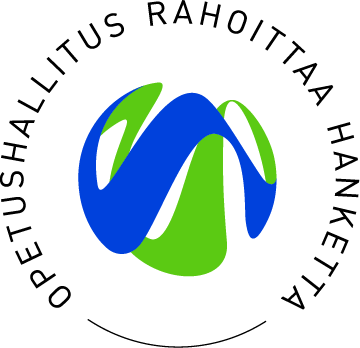 DIAKONIA-AMMATTIKORKEAKOULU / DIACONIA UNIVERSITY OF APPLIED SCIENCES /
6
Koulutuksen julkaisut Diakin Dialogi-verkkomediassa
Hanna Hovila: Täydennyskoulutus lisäsi monikulttuurisuusosaamista opetusalalla
Tiina Ikonen: Ohjaustyössä uskontolukutaito on tärkeä työkalu
Susanna Hyväri: Opettajat tarvitsevat tukea ja toimintamalleja monikulttuurisen ohjauksen verkostot? työhön
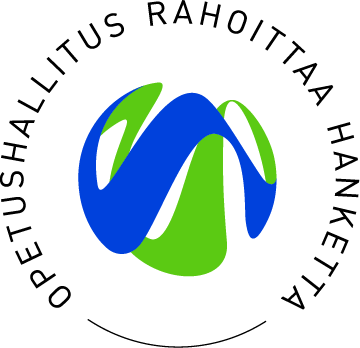 DIAKONIA-AMMATTIKORKEAKOULU / DIACONIA UNIVERSITY OF APPLIED SCIENCES /
7
Moduulien tavoitteet, toteutus ja esimerkkejä oppimistehtävistä
DIAKONIA-AMMATTIKORKEAKOULU / DIACONIA UNIVERSITY OF APPLIED SCIENCES /
8
Omakielisyys ja kielitietoisuus (1 op)
Tavoitteet: 
Opiskelija tuntee ja ymmärtää kielitietoisuus-käsitteen osana kasvatus-, opetus- ja ohjaustyötä
opiskelija tunnistaa kielitietoisuuden merkityksen omassa työssään
opiskelija tunnistaa omia ja työyhteisönsä kielitietoisia käytänteitä
opiskelija tiedostaa omakieliseen opetukseen ja ohjaukseen liittyviä mahdollisuuksia
opiskelija innostuu ja motivoituu kehittämään omia kielitietoisia käytänteitään osana työtään
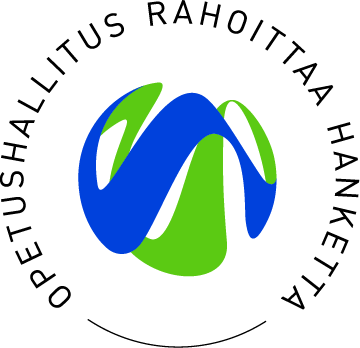 DIAKONIA-AMMATTIKORKEAKOULU / DIACONIA UNIVERSITY OF APPLIED SCIENCES /
9
Omakielisyys ja kielitietoisuus (1 op)
Osio alkoi luentotallenteella, jossa käsiteltiin kielitietoisuutta, kielitietoisia työtapoja ja monikielisyyttä
Oppimistehtävänä oli oman työyhteisön kielitietoisuuden tarkastelu ja analysointi. Tehtävä oli avoin, eli opiskelijat näkivät toistensa vastaukset ja pystyivät kommentoimaan ja antamaan vertaispalautetta tehtävästä.
Oppimistehtävästä koostettiin palautevideo ja lisäksi jokainen sai henkilökohtaista palautetta tehtävästä. 
Tehtävässä käytettiin luennon lisäksi lähteenä artikkelia kielitietoisuudesta ja kielellisestä saavutettavuudesta (Hovila & Hyväri, 2021, s. 64-74).
DIAKONIA-AMMATTIKORKEAKOULU / DIACONIA UNIVERSITY OF APPLIED SCIENCES /
10
Omakielisyys ja kielitietoisuus: oppimistehtävä
Tutustu ensin tehtävän tekemistä tukeviin materiaaleihin (luento, artikkeli ja video) ja kirjoita sen jälkeen keskustelupalstalle pohtiva teksti, jossa tarkastelet oman työyhteisösi kieliympäristöä ja kielitietoisia käytänteitä. Voit pohtia esimerkiksi seuraavia asioita:
kuinka montaa kieltä työyhteisössäsi tai työympäristössäsi käytetään? 
millaisissa tilanteissa monikielisyys tai omakielisyys näkyy työyhteisössäsi tai työympäristössäsi?
millaisia kielitietoisia käytänteitä työyhteisössäsi on?
miten kielitietoisuutta on pyritty työyhteisössäsi / omassa työssäsi edistämään?
voit lisäksi kertoa, jos työssäsi on joku sellainen opetukseen tai ohjaukseen tai työyhteisön toimintaan liittyvä hyvä kielitietoinen käytänne, jonka haluaisit jakaa muille
millaisia kehittämiskohtia näet omassa työyhteisössäsi / työssäsi kielitietoisuuteen ja omakielisyyteen liittyen?
tässä tehtävässä voit myös linkata ja vinkata lisää teemaan liittyviä materiaaleja, jos sellaisia mieleesi tulee (esim. omakielisyyttä ja kielitietoisuutta tukevat oppimistehtävät, videot, artikkelit)
DIAKONIA-AMMATTIKORKEAKOULU / DIACONIA UNIVERSITY OF APPLIED SCIENCES /
11
Uskontolukutaito (1 op)
Tavoitteet:
Opiskelija ymmärtää uskonnon merkityksiä yksilön ja yhteisöjen elämässä
Opiskelija ottaa katsomuksen huomioon ohjaustyössä
Opiskelija tunnistaa oman katsomuksensa lähtökohtia
Opiskelijalla on valmiuksia kehittää katsomusosaamistaan
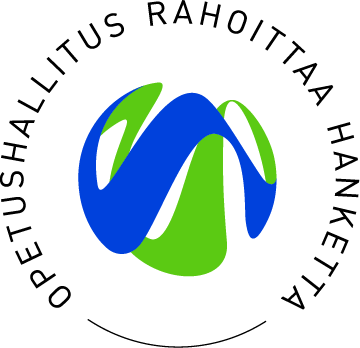 DIAKONIA-AMMATTIKORKEAKOULU / DIACONIA UNIVERSITY OF APPLIED SCIENCES /
12
Uskontolukutaito (1 op)
Uskontolukutaidon osuus alkoi johdanto-luennolla, jonka jälkeen opiskelijat tutustuivat materiaalina olevaan artikkeliin: Malkavaara, M. (2021) Uskontolukutaito ja sen merkitys monikulttuurisessa työssä. Teoksessa Monikulttuurisen ohjausosaamisen kehittäminen – Virtaa ohjaukseen -koulutushankkeen tulokset. Helsinki: Diakonia-ammattikorkeakoulu. Julkaisun sivut 128-145.
Oppimistehtävänä uskontolukutaidon osiossa oli kirjoitustehtävä, jossa tuli pohtia omaa suhdetta uskontoihin ja katsomuksiin. Tehtävä oli yksilötehtävä, josta sai henkilökohtaisen palautteen vastuuopettajalta. 
Osion oppimistehtävien pohjalta kirjoitettiin artikkeli Dialogi-verkkomediaan (Ikonen, 2023)
DIAKONIA-AMMATTIKORKEAKOULU / DIACONIA UNIVERSITY OF APPLIED SCIENCES /
13
Uskontolukutaito: oppimistehtävä
Ensimmäinen vaihe: Hae kuppi kahvia tai teetä. Ehkä haluat vetää villasukat jalkaasi. Ota hyvä asento ja pohdi omassa rauhassa suhdettasi uskontoon:
Millä tavoin uskonto on näkynyt tai vaikuttanut omassa elämässäsi? Oliko uskonto esillä kasvuympäristössäsi? Ketkä ovat olleet elämässäsi keskeisiä uskonnollisia vaikuttajia tai arvovaikuttajia - keiden ajattelu on vaikuttanut sinuun (myönteisessä tai kielteisessä mielessä)?
Mitä tänä päivänä ajattelet uskonnosta? Miten kuvaisit suhdettasi uskontoihin? Ovatko uskontoon liittyvät asiat esillä esimerkiksi perheessäsi tai ystäväpiirissäsi? 
Millä tavoin uskontoihin liittyvät asiat näkyvät työssäsi ja toimintaympäristössäsi? Milloin puhut uskontoon liittyvistä asioista ja miltä se sinusta tuntuu? 
Mitä toivot tulevaisuudelta suhteessa uskontoihin ja katsomuksiin? Millaisia ammatillisia tai henkilökohtaisia tavoitteita sinulla on suhteessa uskontoihin? Haluaisitko kehittää ammatillista katsomusosaamistasi – ja jos haluat, millä tavoin?
Toinen vaihe: Kirjoita lyhyt (noin kaksi sivua) koonti ajatuksistasi suhteessa uskontoon. Otsikoi kirjoituksesi "Minä ja uskonto". Voit valita itse, mitä asioita haluat kertoa.
DIAKONIA-AMMATTIKORKEAKOULU / DIACONIA UNIVERSITY OF APPLIED SCIENCES /
14
Monikulttuurinen ryhmäohjaus (1 op)
Tavoitteet: 
Opiskelija ymmärtää monikulttuurisen ohjauksen perusperiaatteet sekä erilaisten kieli- ja kulttuuritaustojen vaikutuksen vuorovaikutus- ja ohjaustilanteissa
Opiskelija ymmärtää monikulttuuriseen ohjaukseen liittyvän positiivisen erityiskohtelun merkityksen oppijalle/ohjattavalle
Opiskelija ymmärtää ryhmäohjauksen merkityksen monikulttuurisessa ohjauksessa
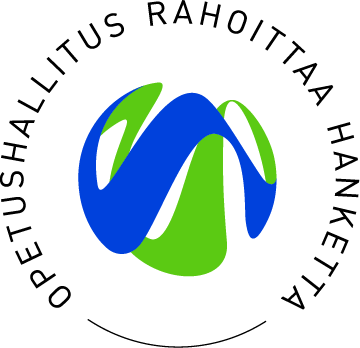 DIAKONIA-AMMATTIKORKEAKOULU / DIACONIA UNIVERSITY OF APPLIED SCIENCES /
15
Monikulttuurinen ryhmäohjaus (1 op)
Osio alkoi kahden luentotallenteen katsomisella ja artikkeleihin tutustumisella:
Luento 1: Lähtökohtia monikulttuuriseen ohjaukseen – Monikulttuurisen ohjauksen neliapila. 11.12.2017. Sauli Puukari JYU (50 min).
Luento 2: Ryhmä ohjauksessa -miniluento 26.8.2020. Sanna Vehviläinen (20 min).
Artikkeli ryhmäohjausmallista: Seppä, P. (2021) Ulkomaalaistaustaisten opiskelijoiden ryhmäohjaus Diakonia-ammattikorkeakoulussa. Teoksessa S. Hyväri & p. Sahonen (toim.), Monikulttuurisen ohjausosaamisen kehittäminen – Virtaa ohjaukseen -koulutushankkeen tulokset (s. 146–159). (Diak Työelämä 22). Diakonia-ammattikorkeakoulu. http://urn.fi/URN:ISBN:978-952-493-378-0
Yhdenvertaisuusvaltuutettu (2021). Positiivisen erityiskohtelun opas. Oikeusministeriö. https://syrjinta.fi/documents/25249352/34271289/Positiivisen+erityiskohtelun+opas.pdf/34593484-7b08-47da-a662-cceb6e4df28e/Positiivisen+erityiskohtelun+opas.pdf/Positiivisen+erityiskohtelun+opas.pdf?version=1.1&t=1603877534727
DIAKONIA-AMMATTIKORKEAKOULU / DIACONIA UNIVERSITY OF APPLIED SCIENCES /
16
Monikulttuurinen ryhmäohjaus (1 op)
Oppimistehtävässä opiskelija sai valita kahdesta vaihtoehdosta itselleen sopivamman vaihtoehdon. Tehtävä oli kirjallinen yksilötehtävä, josta sai henkilökohtaisen palautteen vastuuopettajalta.
DIAKONIA-AMMATTIKORKEAKOULU / DIACONIA UNIVERSITY OF APPLIED SCIENCES /
17
Monikulttuurinen ryhmäohjaus: oppimistehtävä 1
Tee kuvaus omassa työssäsi tekemästäsi ohjauksesta ja/tai omassa työssäsi käytössä olevasta ohjausmallista. 
Kuvaa tehtävässä tärkeimmät havaintosi ja näkökulmasi. Vastaa kuvauksessasi ainakin seuraaviin kysymyksiin: 
Millainen käyttämäsi malli tai käytännöt ovat? 
Mikä mallissa toimii ja mikä ei? 
Mitkä tekijät siihen vaikuttavat? Mitä mallin käytössä pitää ottaa huomioon, jotta se toimii?
Miten ohjattavat ohjauksen/mallin kokevat? Mistä tiedät?
Miten ulkomaalaistaustaisten oppilaiden/opiskelijoiden/ohjattavien positiivinen erityiskohtelu toteutuu? Onko sitä?
Miten voisit/haluaisit kehittää tekemääsi ohjausta ja mitä se vaatisi? 
Mitä Diakissa kehitetystä mallista voisit soveltaa omassa työssäsi ja miten?
Kuvauksen muoto on vapaa: kirjallinen, video, kuvitettu tuotos jne. Saat olla luova ja hyödyntää vahvuuksiasi tehtävän tekemisessä. Palauta tehtävä Diakleen tiedostona (teksti- tai kuvatiedosto yms.) tai verkkotekstinä (linkki videoon tai muuhun tiedostoon). Hyödynnä luentoja ja annettuja artikkeleita tai muuta oheismateriaalia. Merkitse lähdeviitteet ja listaa käyttämäsi lähteet kuvauksen loppuun.
DIAKONIA-AMMATTIKORKEAKOULU / DIACONIA UNIVERSITY OF APPLIED SCIENCES /
18
Monikulttuurinen ryhmäohjaus: oppimistehtävä 2
Tee huoneentaulu onnistuneen monikulttuurisen ohjauksen kulmakivistä oman kokemuksesi ja lähdemateriaalien pohjalta.
Huoneentaulun muoto on vapaa: kirjallinen, video, kuvitettu tuotos jne. Saat olla luova ja hyödyntää vahvuuksiasi tehtävän tekemisessä. 
Palauta tehtävä Diakleen tiedostona (teksti- tai kuvatiedosto yms.) tai verkkotekstinä (linkki videoon tai muuhun tiedostoon). 
Hyödynnä luentoja ja annettuja artikkeleita tai muuta oheismateriaalia. Merkitse lähdeviitteet ja listaa käyttämäsi lähteet kuvauksen loppuun.
DIAKONIA-AMMATTIKORKEAKOULU / DIACONIA UNIVERSITY OF APPLIED SCIENCES /
19
Verkostotyö ja moniammatillisuus (1 op)
Tavoitteet: 
Opiskelija ymmärtää moniammatillisen ja verkostotyön merkityksen ja kehittämistarpeet
Opiskelija reflektoi omaa ja työyhteisönsä moniammatillisen ja verkostotyön käytäntöjä ja kehittämistä
Opiskelija tuntee moniammatillisen toiminnan ja verkostotyön menetelmiä
Opiskelija innostuu asiakasosallisuuden kehittämisessä omassa työssään
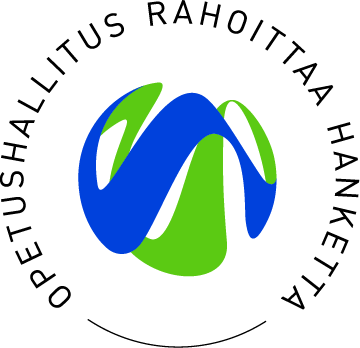 DIAKONIA-AMMATTIKORKEAKOULU / DIACONIA UNIVERSITY OF APPLIED SCIENCES /
20
Verkostotyö ja moniammatillisuus (1 op)
Osio alkoi kirjalliseen materiaaliin tutustumisella ja itsenäisellä opiskelulla
Materiaalit: 
 Artikkeli Hyväri, S. & Lindholm, M., (2021). Moniammatillinen verkostotyö monikulttuurisessa ohjauksessa teoksesta Hyväri, S. & Sahonen, P., (toim.) (2021). Monikulttuurisen ohjausosaamisen kehittäminen linkki: https://www.theseus.fi/handle/10024/495024
Muita lähteitä, joita voi hyödyntää soveltuvin osin
Helminen, J. (toim.) (2017). Asiakkaan moniammatillinen ohjaus sosiaali- ja terveydenhuollossa. Helsinki: Edita. 
Mönkkönen, K., Kekoni, T. ,& Pehkonen, A. (toim.) (2019). Moniammatillinen yhteistyö. Vaikuttava vuorovaikutus sosiaali- ja terveysalla. Gaudeamus.
Seikkula, J. ,& Arnkil, T E. (2005). Dialoginen verkostotyö. Tammi.
Verkostojohtamisen opas. (2019). Valtioneuvoston kanslian julkaisuja. Helsinki: Valtioneuvoston kanslia. Saatavilla 8.12.2019
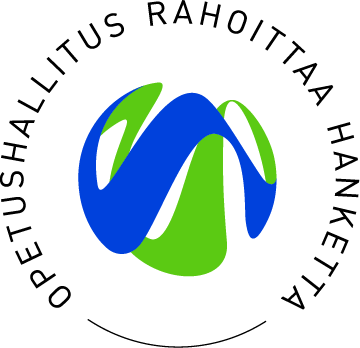 DIAKONIA-AMMATTIKORKEAKOULU / DIACONIA UNIVERSITY OF APPLIED SCIENCES /
21
Verkostotyö ja moniammatillisuus: oppimistehtävä
Osion oppimistehtävä oli kaksivaiheinen:
1. vaihe: vertaiskeskustelu toisen ammattilaisen kanssa:  keskustele moniammatillista yhteistyötä tai verkostotyötä kanssasi tekevän ammattilaisen kanssa sekä työskentelytavan hyödyistä että haasteita. Pohtikaa yhdessä myös kehittämisideoita sekä työntekijöiden että ohjattavien oppilaiden/ opiskelijoiden/ asiakkaiden näkökumista. Tee keskustelusta muistiinpanoja.
2. vaihe: Kuvaa ja arvioi tapausesimerkin avulla moniammatillista ja verkostotyötä, jota olet tehnyt yksilö- tai ryhmäohjauksessa. Voit rajata kuvauksen yhteen tapaamiseen tai yhteen ryhmäkertaan. 
Tehtävän raportoinnissa käytettiin tehtäväpohjaa, joka auttoi jäsentämään tehtävää
Osion oppimistehtävien tuloksia tarkastellaan Dialogi-verkkomediassa julkaistussa artikkelissa (Hyväri, 2023)
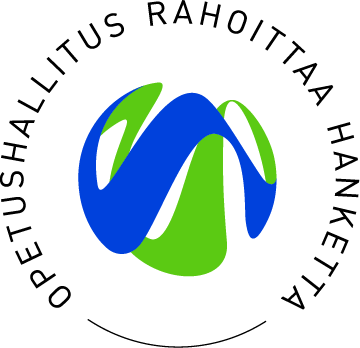 DIAKONIA-AMMATTIKORKEAKOULU / DIACONIA UNIVERSITY OF APPLIED SCIENCES /
22
Voimavaraistavat ohjausmenetelmät 1 (op)
Opiskelija kiinnostuu oman työotteensa ja ohjaustapansa tarkastelusta ja kehittämisestä
Opiskelija reflektoi oman työnsä eettisiä lähtökohtia
Opiskelija tutustuu voimavaraistavan ja osallistavan työn lähtökohtiin ja perusteisiin
Opiskelija ymmärtää voimavaraistavan työotteen ja monikulttuurisen ohjaustyön yhteyden ja erityispiirteitä
Opiskelija innostuu erilaisista ohjaustyön menetelmistä ja kehittämisestä yksilöiden, perheiden ja ryhmien kanssa tehtävässä työssä.
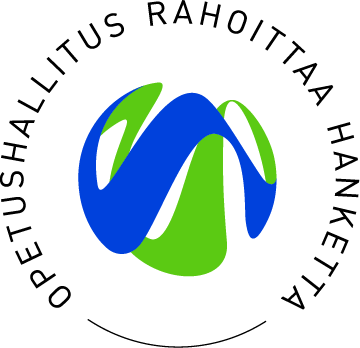 DIAKONIA-AMMATTIKORKEAKOULU / DIACONIA UNIVERSITY OF APPLIED SCIENCES /
23
Voimavaraistavat ohjausmenetelmät 1 (op)
Osio alkoi itsenäisellä työskentelyllä, jossa opiskelija tutustui luentotallenteisiin sekä kirjalliseen materiaaliin:
Kaksi artikkelia teoksesta Hyväri, S., & Sahonen, P. (toim.) (2021). Monikulttuurisen ohjausosaamisen kehittäminen.
a) Lindholm, M., & Hyväri, S. (2021). Voimavaraistava ja osallisuutta vahvistava ohjaus. 
b) Lindholm, M. (2021). Eettisyys monikulttuurisessa ohjaustyössä.
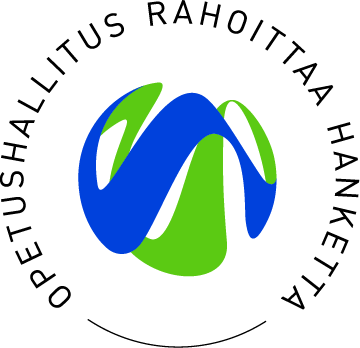 DIAKONIA-AMMATTIKORKEAKOULU / DIACONIA UNIVERSITY OF APPLIED SCIENCES /
24
Voimavaraistavat ohjausmenetelmät: voimavarakilpi-tehtävän ohjeistus
Osion oppimistehtävä oli itsenäinen kirjallinen tehtävä, josta sai henkilökohtaista palautetta vastuuopettajalta. 
Tehtävänanto 
Ohjeet tehtävän tekemiseen
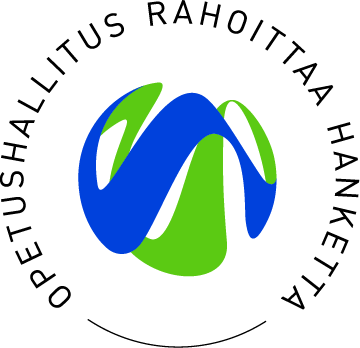 DIAKONIA-AMMATTIKORKEAKOULU / DIACONIA UNIVERSITY OF APPLIED SCIENCES /
25
Monikulttuurisuusosaaminen käyttöön: projektityö 5 op
Tavoitteet:
Opiskelija osaa kehittää monikulttuurisia ohjaus- ja työkäytäntöjä rajatusta, koulutuksen sisällöllisestä näkökulmasta 
Opiskelija osaa soveltaa työelämälähtöisiä yhteiskehittämisen ja projektityöskentelyn menetelmiä 
Opiskelija osaa soveltaa osallistavia ja yhteistoiminnallisia menetelmiä 
Opiskelija osaa hyödyntää vertaisoppimisen mahdollisuuksia ja on saanut mahdollisuuden ammatilliseen verkostoitumiseen
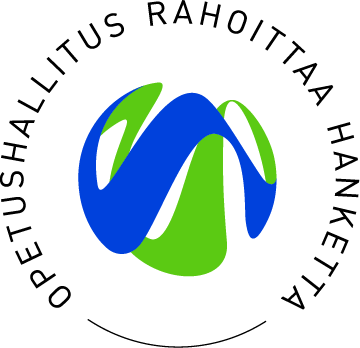 DIAKONIA-AMMATTIKORKEAKOULU / DIACONIA UNIVERSITY OF APPLIED SCIENCES /
26
Projektityön vaiheet
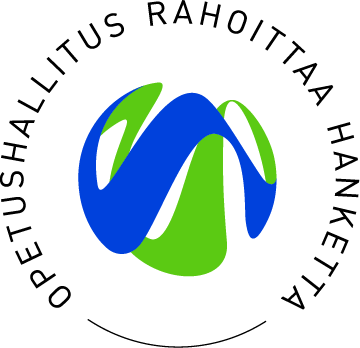 Projektityön tekemisessä käytettyjä materiaaleja
Opiskelijat ryhmäytyivät 3-4 hengen ryhmiin oppimisalustan keskustelupalstalla
Jokaisella ryhmällä oli ohjaaja, jolle ryhmät raportoivat edistymistään
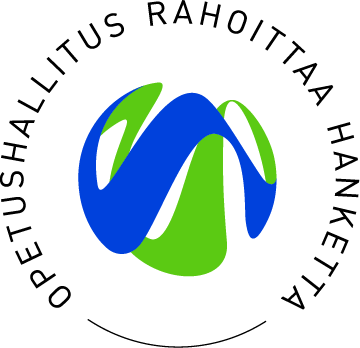 DIAKONIA-AMMATTIKORKEAKOULU / DIACONIA UNIVERSITY OF APPLIED SCIENCES /
28
Projektiwebinaarit
Projektityön osion lopuksi ryhmät esittelivät omat projektinsa muille täydennyskoulutuksen opiskelijoille. Lisäksi projektiryhmät jakoivat tekemänsä materiaalit muiden osallistujien käyttöön.
Esimerkkejä projekteista:
Valokuvauksen kokeilu voimaannuttavana ja kielitietoisena työtapana työssä oppimisessa
Kielitietoisuuden huoneentaulu työyhteisön kahvihuoneen seinälle
Koulutusmateriaali islamin uskosta vanhempainiltoihin
Teekutsujen järjestäminen päiväkotiryhmässä osana erilaisiin ruokiin ja kulttuureihin tutustumista
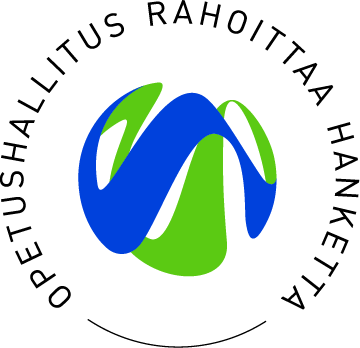 DIAKONIA-AMMATTIKORKEAKOULU / DIACONIA UNIVERSITY OF APPLIED SCIENCES /
29
Palautetta täydennyskoulutuksesta
Täydennyskoulutuksen toteuttamisessa ja arvioinnissa osallistujien palautteella on iso rooli. Koko koulutusprosessin ajan osallistujille tähdennettiin mahdollisuutta antaa palautetta myös koulutuksen aikana. Toiveisiin ja palautteisiin pyrittiin vastaamaan sekä opetuksessa että ohjauksessa. Lisäksi täydennyskoulutukseen osallistuneilta kerättiin koulutuksen lopussa palautetta, jota hyödynnetään jatkossa täydennyskoulutusten suunnittelussa.
Valtaosa palautteesta oli positiivista: aihealueet koettiin mielenkiintoisiksi ja opiskelutavat mielekkäiksi. Osa opiskelijoista olisi toivonut enemmän kontaktiin perustuvaa opetusta, osalle taas nimenomaan itsenäinen opiskelu ja vapaus olivat tärkeitä asioita.
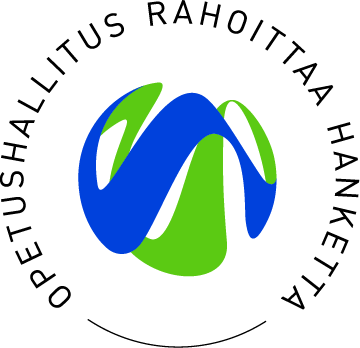 DIAKONIA-AMMATTIKORKEAKOULU / DIACONIA UNIVERSITY OF APPLIED SCIENCES /
30
Palautteista poimittua:
”Aihealueet todellakin herättivät mielenkiintoa. En ollut juuri ennen tätä kokonaisuutta opiskellut valmistumiseni jälkeen (vuosi 2005). Nyt heräsi into lisäkoulutukseen.”
”Koulutuksen kokonaisuus toimii hyvin: kaikki osat kuuluvat toisiinsa ja ovat yhtä tärkeitä ohjaajan työssäni. Ajankohtaista ja hyödyllistä olisi myös ollut käsitellä koulutuksessa työyhteisön / työkulttuurin sensitiivisyyttä ja empatiaa. Monikulttuurisessa työyhteisössä se on erityisesti tärkeää.”
”Rakenne oli hyvä. Lyhyet teoriaosiot tukivat asioiden omaksumista”
”Pidin siitä, että tehtävät olivat erilaisia. Pidin myös siitä, että jouduin pohtimaan omaa itseäni suhteessa teemoihin”
”Oli ihana tavata kurssilaisia ja päästä vaihtamaan ajatuksia. Meillä oli aivan huippu tiimi. Tässä tehtävässä lisäksi tuli se tunne, että todellakin kurssin asiat tulevat käyttöön. Luulen, että omalla tiimilläni olisi onnistunut opiskella muitakin osa-alueita vertaistyöskentelyllä.”
”Vertaistyöskentely on tärkeää: saa perspektiiviä ja uusia ideoita!”
”Sain ohjausta ja tukea riittävästi. Vastuuopettajien ohjeet olivat hyvin selkeitä ja kommunikointikulttuuri oli avointa ja ystävällistä”.
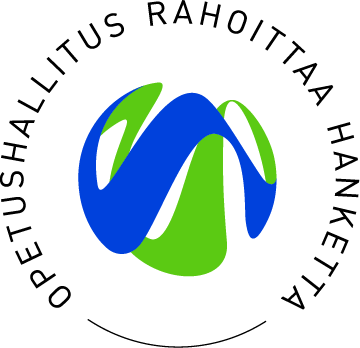 DIAKONIA-AMMATTIKORKEAKOULU / DIACONIA UNIVERSITY OF APPLIED SCIENCES /
31